Caesarius z Heisterbachu
Dialogus miraculorum
Klára Škopková
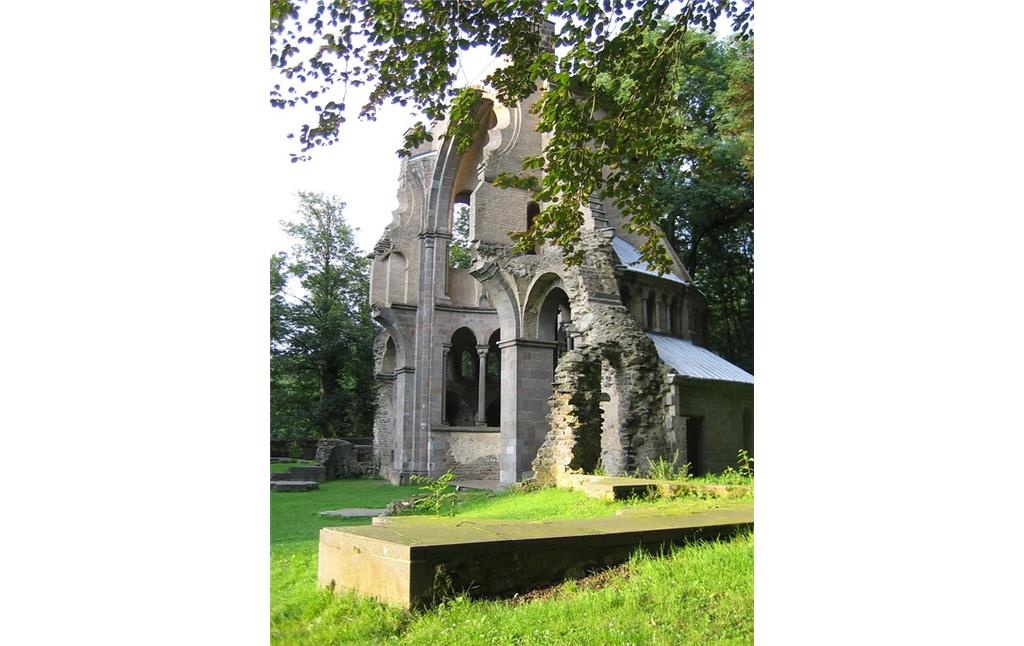 Caesarius z Heisterbachu
1180–1240
cisterciácký mnich, novicmistr
klášter Heisterbach v kolínské arcidiecézi
Dílo:
Dialogus miraculorum
VIII libri miraculorum
Katalog kolínských biskupů
Biografie kolínského biskupa Engelberta
2 biografie durynské lantkraběnky Alžběty
Exemplum
Stručné vyprávění poučného obsahu.
Při kázání k:
upoutání pozornosti,
názornému vysvětlení obsahu kázání.
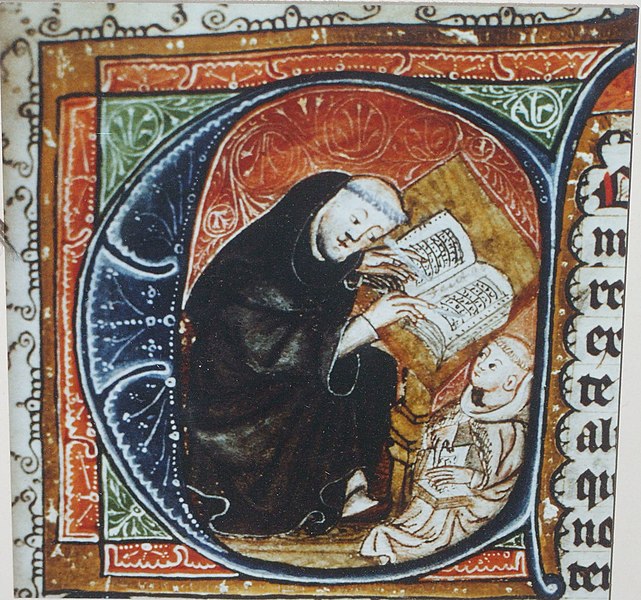 Dialogus miraculorum
1219–1223
12 oddílů
750+ exempel
rozhovor mnicha s novicem
Děkuji za pozornost.
Zdroje:
Nechutová, Jana, „Předmluva“, in: Caesarius z Heisterbachu, Vyprávění o zázracích: Středověký život v zrcadle exempel, přel. Jana Nechutová, Praha: Vyšehrad 2009, 17-33.
Gurevič, Aron, Nebe, peklo, svět: Cesty k lidové kultuře středověku, přel. Jaroslav Kolár, Jinočany: H & H 1996.

Obrázky:
https://www.kuladig.de/Objektansicht/O-81186-20131204-3
https://commons.wikimedia.org/wiki/File:Caesarius_von_Heisterbach_zu_F%C3%BC%C3%9Fen_des_heiligen_Benedikt.jpg